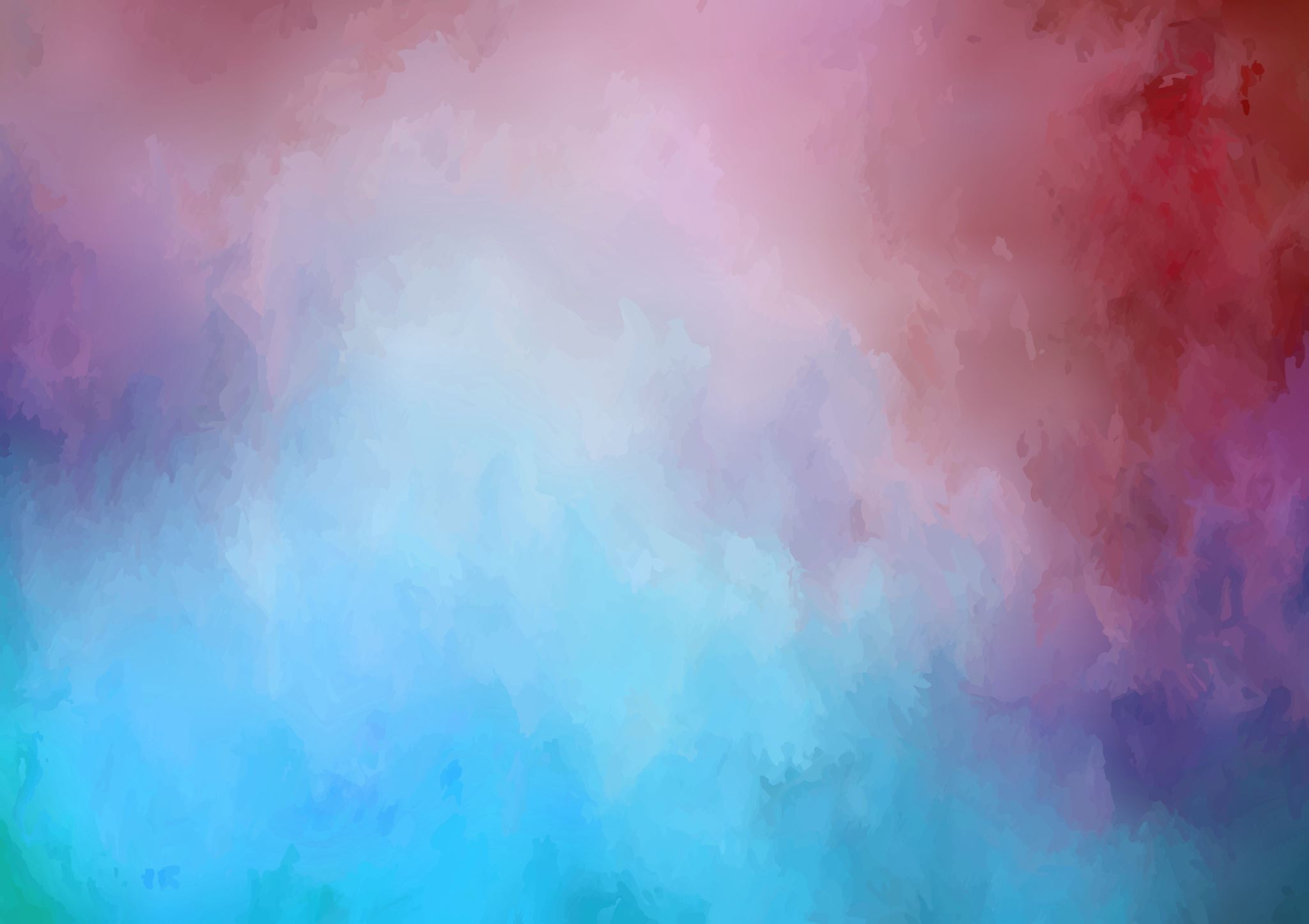 Environmental counterclaims in support of global environmental protection11th EELF Conference, Groningen, August 2024
Dr. Stanislava Nedeva
Lecturer in Law, Cardiff University, School of Law and Politics
NedevaS@cardiff.ac.uk
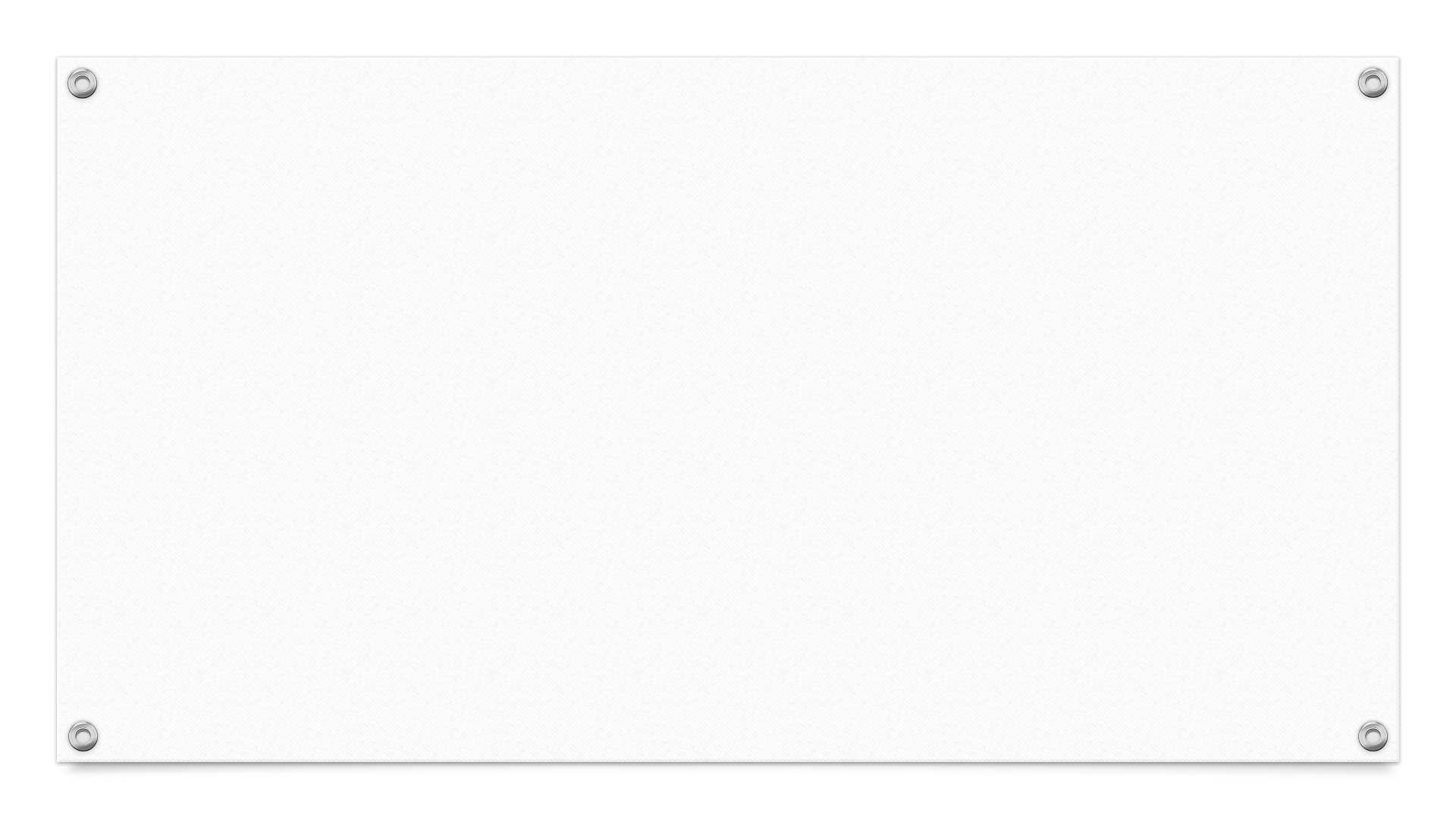 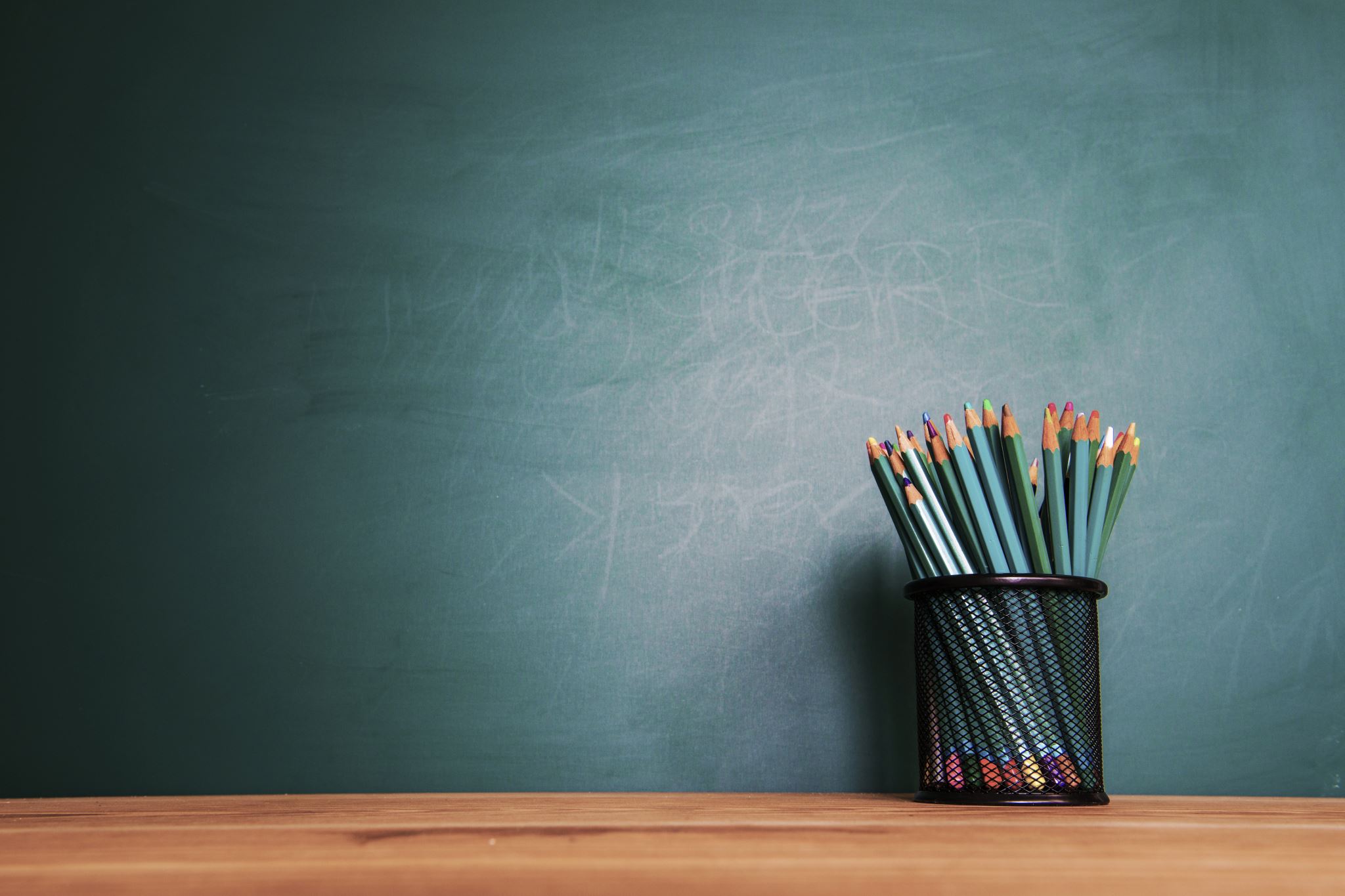 OUTLINE
Brief introduction to ISDS
Development of counterclaims
Why?
How?
Conclusions
2
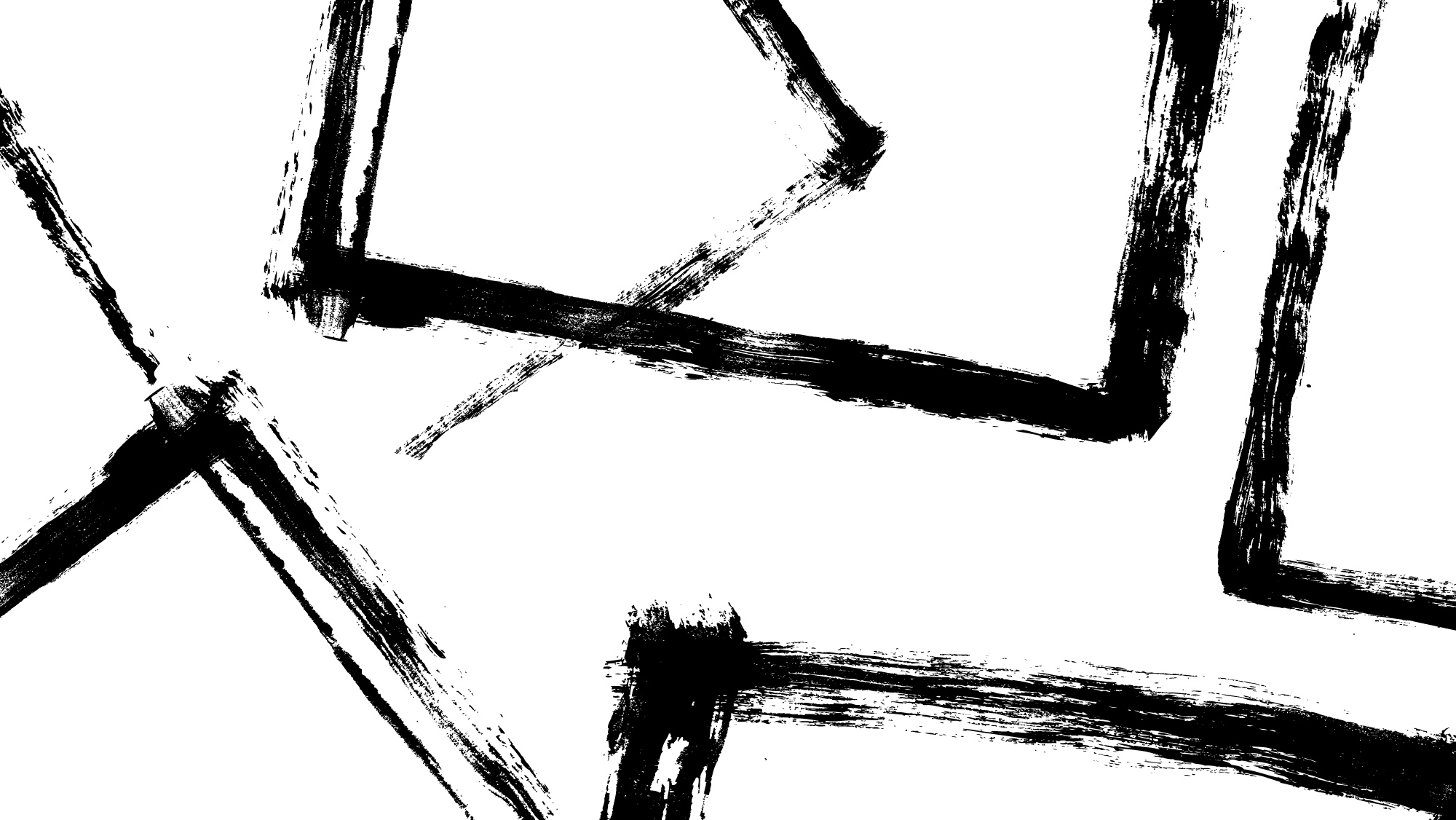 Introduction to ISDS
The investor-State dispute settlement (ISDS) system 
A hybrid relationship
Sovereign state and a private foreign investor – differing objectives 
Investor – claimant; host state – respondent
Investment treaty – international agreement b/n States regarding State's treatment of investments made by individuals or companies from another state. 
Limited possibility to bring counterclaims
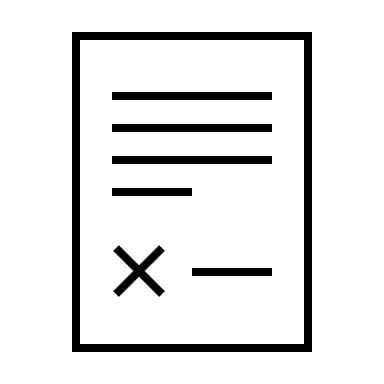 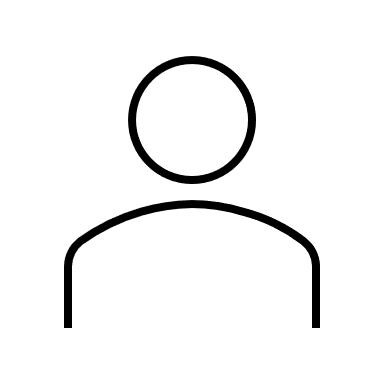 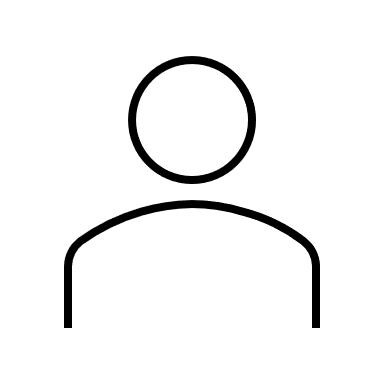 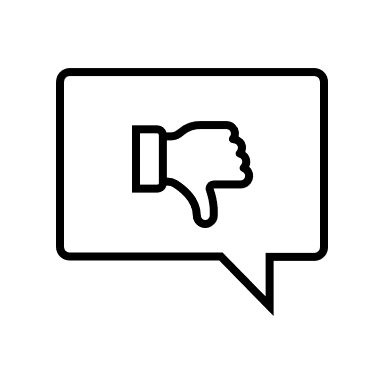 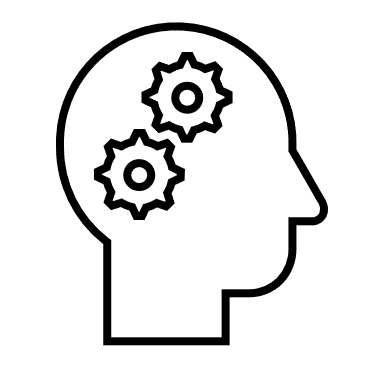 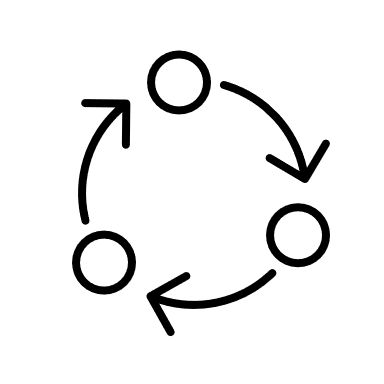 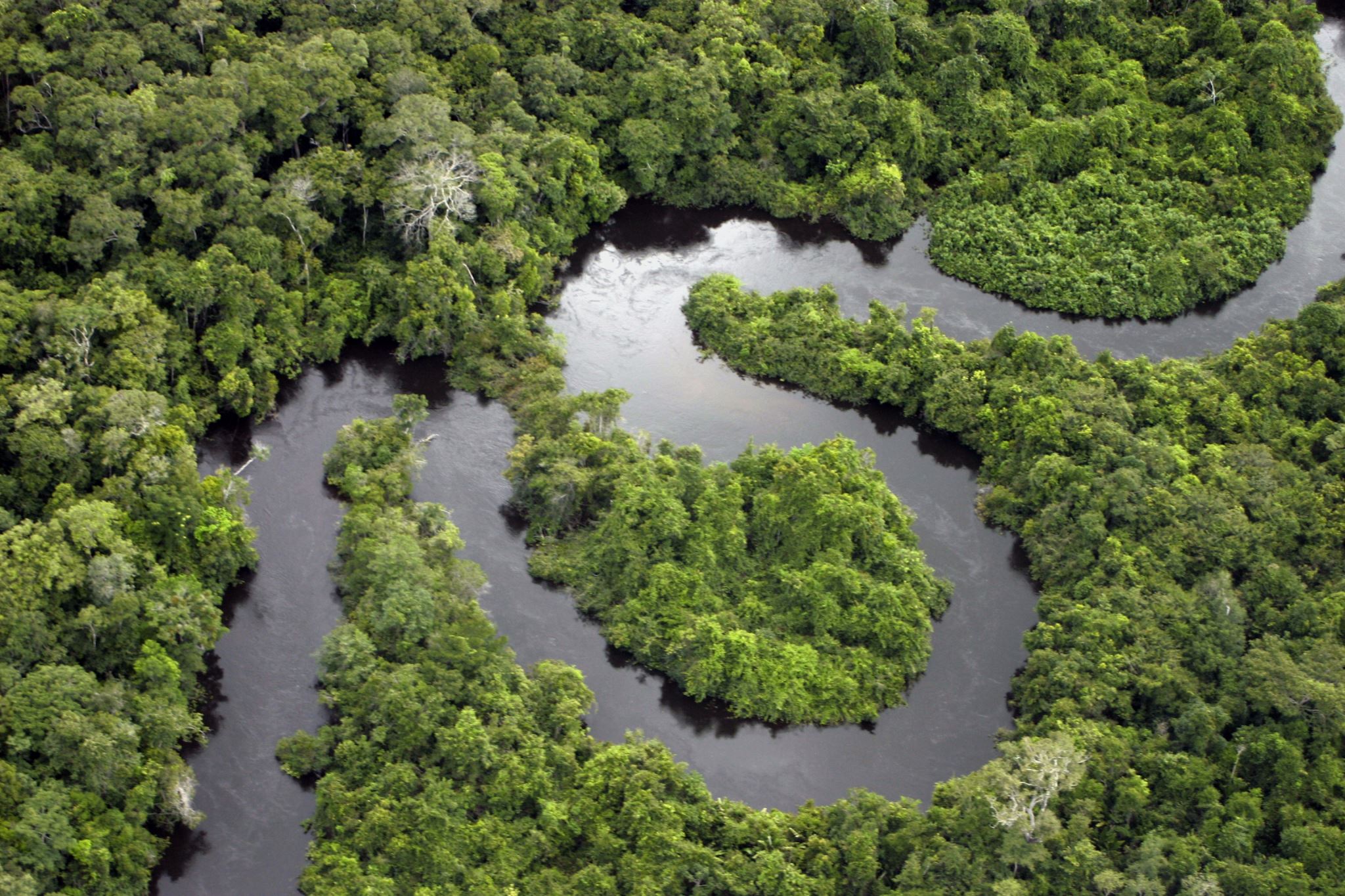 DEVELOPMENT OF COUNTERCLAIMS
Definition: 
‘independent of the principal claim in so far as it constitutes a separate “claim”, that is to say an autonomous legal act the object of which is to submit a new claim to the Court, and,  … at the same time, it is linked to the principal claim, in so far as, formulated as a “counter” claim, it reacts to it.’ ICJ, [1997] ICJ Rep 243

Perenco v Ecuador ICSID Case No ARB/08/6
Ecuador passed legislation with which it raised the windfall profit taxes in response to an unexpected increase in oil prices
Perenco: breach of obligations under investment treaty
Ecuador: counterclaim based on domestic law that Perenco polluted parts of the Amazon rainforest and damaged the oil exploration infrastructure
Tribunal: awarded compensation
[Speaker Notes: Decided after Burlington v Ecuador
Ecuador passed legislation with which it raised the windfall profit taxes in response to an unexpected increase in oil prices
Perenco: breach of FET and unlawful expropriation. 
Ecuador: counterclaim based on domestic law that Perenco polluted parts of the Amazon rainforest and damaged the oil exploration infrastructure
Tribunal: awarded compensation but prevented ‘double recovery’
Ad-hoc committee later rejected the case for annulment]
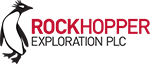 Why?
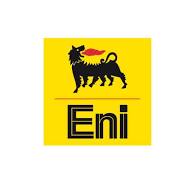 Greater symmetry in the investor-state relations, between rights and obligations
Address ongoing criticisms of ISDS
Balance against state’s regulatory power to legislate to protect the public interest by introducing environmental law provisions
Scrutinise investors’ conduct which has negatively impact on the local environment
Protect the public interest which would be directly impacted 
Move away from a strict fault-based approach in arbitration 
Enhance procedural fairness and procedural equality of the parties
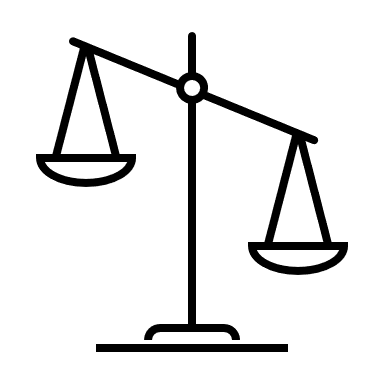 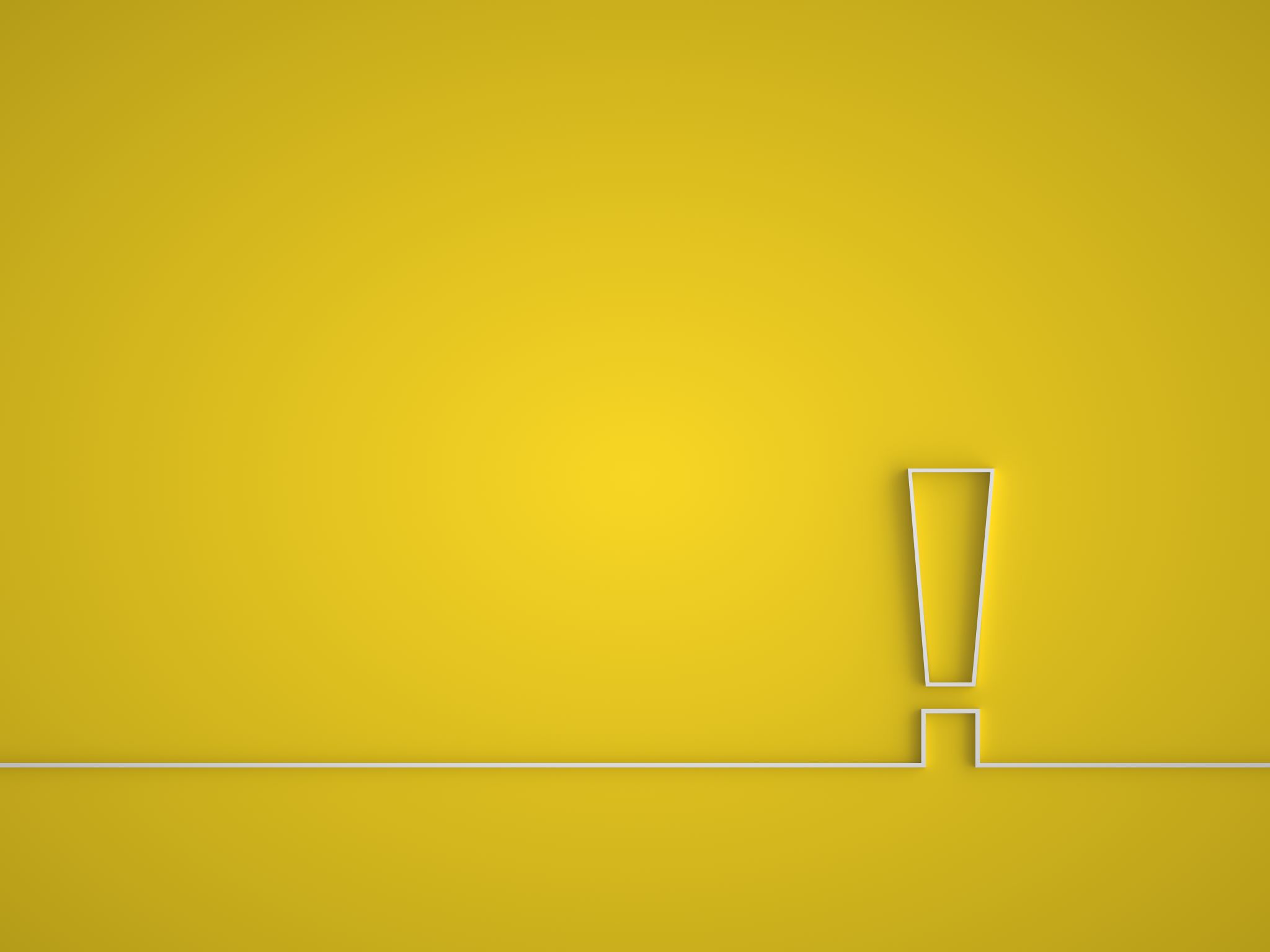 How?
(i) Reference to public good in general and environmental protection in the treaty preambles

(ii) Direct reference to counterclaims in new treaties
Future of investment treaties: governments’ commitments to accede to and enforce international treaties and basic standards on the environment, human rights, health or labour.
Morocco Model BIT (2019): counterclaims when an investor has failed to comply with domestic laws or has engaged in corruption, money laundering or terrorist financing; Morocco-Nigeria BIT
Netherlands Model Investment Agreement of 2019 
FTAs: 
2023 Canada - Ukraine Free Trade Agreement, Articles 17.4 and 17.15;
2023 Partnership Agreement b/n the EU and its MS, and the Members of the Organisation of the African, Caribbean and Pacific States; 
2023 Sustainable Investment Facilitation Agreement b/n the EU and the Republic of Angola.
How?
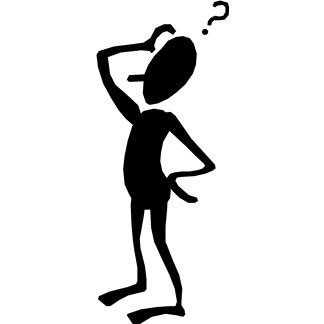 (iii) Reform at international level

EU Secondary Legislation: e.g., Corporate Sustainability Due Diligence Directive (2024)
UN Human Rights Council on creating a legally binding instrument on transnational corporations with respect to human rights, including the right to a sustainable environment.
United Nations Commission on International Trade Law: the UNCITRAL Reform:
Possible reform of ISDS, Multiple proceedings and counterclaims, A/CN.9/WG.III/WP.193, January 2020, para 41; Possible reform of ISDS, Submission from South Africa, A/CN.9/WG.III/WP.176, July 2019, para 64.
[Speaker Notes: Arguably, the strongest impact will be achieved through including provisions into the draft proposal by the UNCITRAL Working Group III. There have already been encouraging discussions to broaden the scope of tribunals’ jurisdiction to include counterclaims. However, it is yet to be seen whether these discussions will develop into feasible reforms and whether counterclaims will ultimately be introduced. 

This approach will also go a step further than the incorporation of treaty provisions because it can provide for a direct cause of action in the event of breaches of environmental or human rights obligations.]
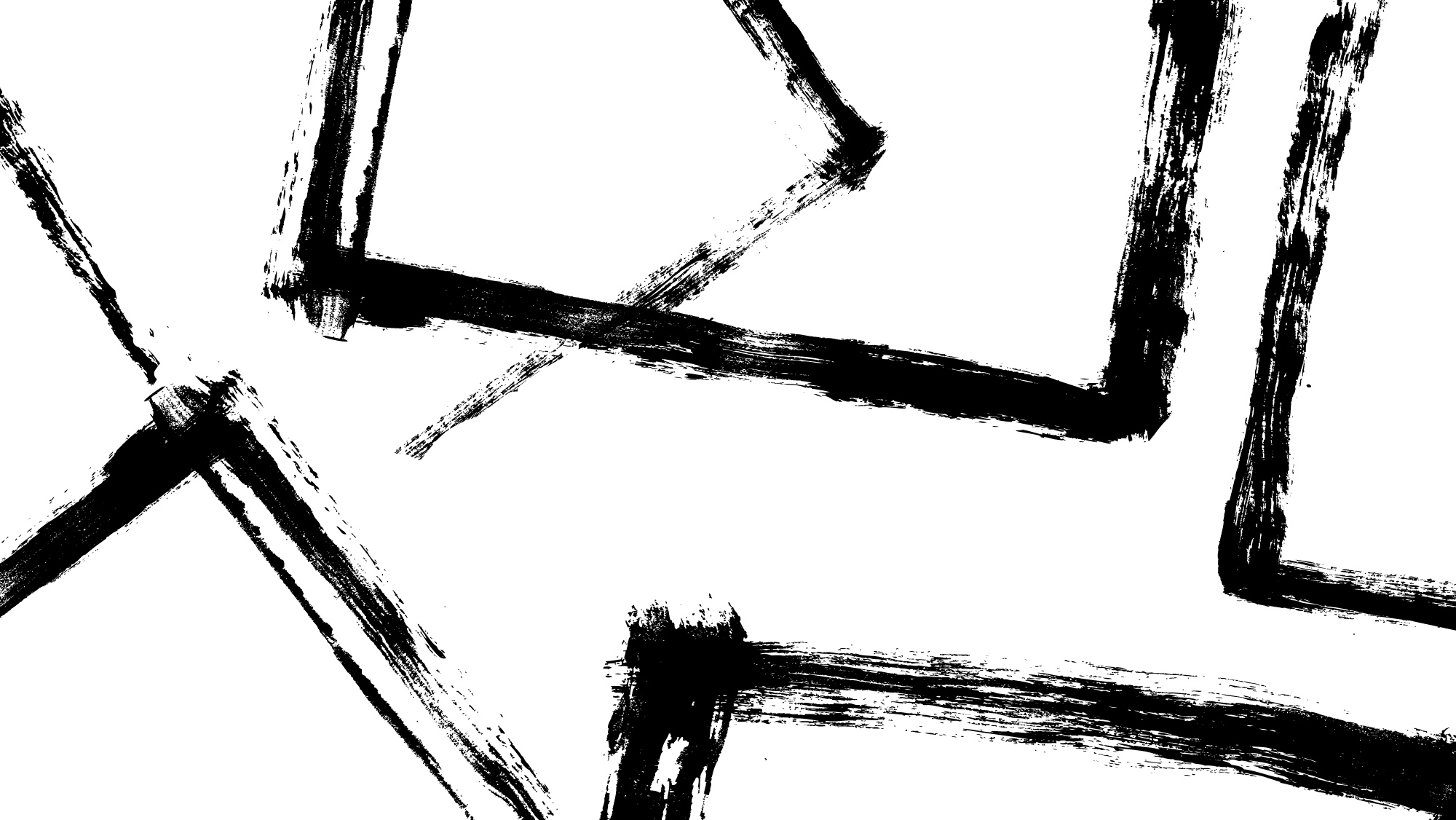 Conclusions
The importance of acknowledging and incorporating the public interests in investment arbitrations
Counterclaims in treaties
UNCITRAL at the centre of reform
A long process of building environmental protection ‘through the back door’
ISDS’ (indirect) contribution to environmental protection
Invoking investors’ wrongdoing/impact on local environment not only as a ‘shield’ but also as a ‘sword’
Facilitation of states’ protection of their environment in the narrow sense (ie by protecting their local communities, for example)
But also contribute to global environmental protection in international law, wherein investors’ conduct will be more greatly scrutinised
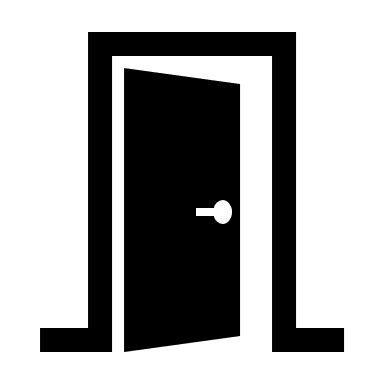 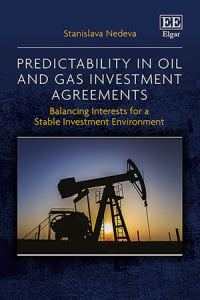 Thank you for your attention!

S. Nedeva, ‘The neglected public interest in investor-state dispute settlement: environmental and human rights considerations’ (2024) 33(5) European Energy and Environmental Law Review

Email: NedevaS@cardiff.ac.uk 
LinkedIn: https://www.linkedin.com/in/stanislava-nedeva-20391398/
35% Discount Code: SNED35